Lab / Pathology Managers Meeting
September 2018
Patient and Family Promise
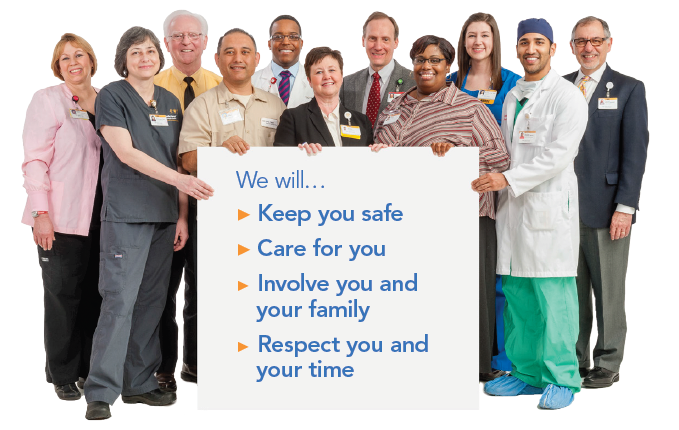 Top RL6 by Category
RL6 – Labeling
OR:
Blood sample with label in the bag not on the specimen
Bag of fluids with label in the bag, not on the specimen

7 NT CVICU:
Unlabeled tubes x3

Blood Gas Lab:
RT - Mislabeled ABG x4
RN – Unlabeled x 3; mislabeled x1

OB GYN Clinic:
Pap – requisition doesn’t match the lab label

Cornerstone Clinic:
Hand printed name doesn’t match the printed label – urine x2
Medicine Clinic:
Sputum had illegible name 

Labeled with the wrong patient:
8CC, 4A ICU x2,  Triad Neuro,  9NT (fluids labeled by resident)

Unlabeled:
7CC, 6 CC,  9PHO x2, Med Clinic (urine),  ED
 
Label in bag, not on specimen:
NICU x2,  OB clinic
Sample labeled, mislabeled requisition:
Peds Clinic

Incorrect DOB on the specimen:
Peds Clinic
Safety Focus of the Month September 2018
Stop When Uncertain: It’s Low-Risk
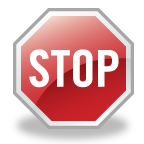 When you’re uncertain
If you have questions – about anything
When anyone raises a concern
When you can’t follow practice guidelines
It’s OK not to know
It’s NEVER OK not to find out
[Speaker Notes: STOP WHEN UNCERTAIN

This technique is  used when YOU have questions about YOUR planned actions.

Studies of significant events where people proceeded in the face of uncertainty show common things. 

People performing outside of the policy & procedure or normal plan are more than 10 times more likely to make an error. 

STOP whenever we realize that our job is off of the normal policy, procedure, protocol, plan, etc. get help. 

Get the right people involved, follow the chain of command, and be very diligent in applying these error prevention techniques.]
Safety Coaches Meeting - August
Good Catch: 
Inpatient phlebotomy: While training a new phlebotomist, it was noted by the preceptor that Rover indicated one tube color and the lab label had a different tube color.  The lab label was correct. Had the new phlebotomist been by herself she would have most likely looked at what Rover said and went with that.  IT has been notified to identify and correct the problem. 
Concerns:
Blood Gas Lab: 
On one of the ICU this past weekend it took 40 minutes to call critical lab values.  After talking with the charge nurse, the unit was working understaffed.  An RL6 was not placed because “I didn’t want to get that unit in trouble when this wasn’t their fault.”
OR frequently comes to the blood gas lab and labels their tubes there – not drawn by them, but show up with the tube and the label and put it all together at the window. 
Blood Bank:  
When nurses call the BB because the unit will not scan, once we have identified that it is the unit that has been assigned to the patient, the BB is telling the nurse transfuse the patient like you would do during downtime when you can’t scan.
BB is getting numerous phone calls (20+ per day) asking if their patient’s blood is ready yet when they have the ability to go into Wake One to see if their patient’s blood is ready.
Next Steps:
Complete a roster of those that have been educated every month.  Send the number of staff in your department along with the roster. 
Send the agenda or details of how the education was completed along with the roster to Shelley Bowmen monthly.
Safety Coaches for Lab/Path: 18
Safety Coach Meetings: 4th Thursday every month 1pm